Inclusão digital na Escola Pública: o Curso                           em Alagoas
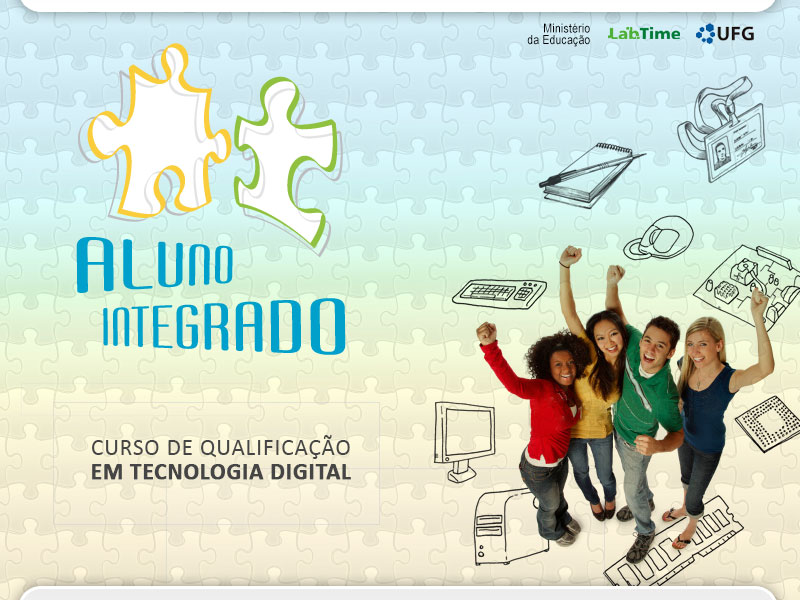 Carmen Lúcia de Araújo Paiva Oliveira – CIED/UFAL – carmemidias2@gmail.com
Leide Jane de Sá Araújo – IC/UFAL – leide@ic.ufal.br
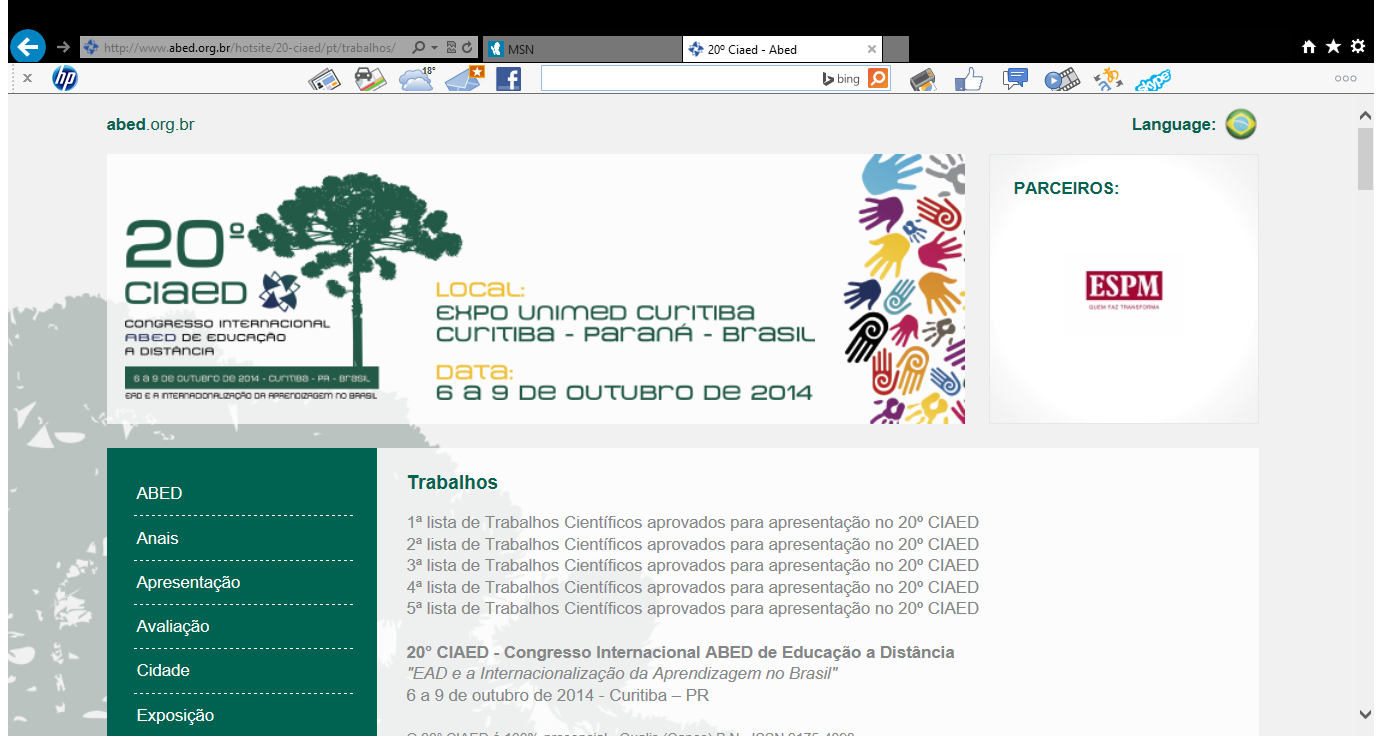 Caracterização da Pesquisa
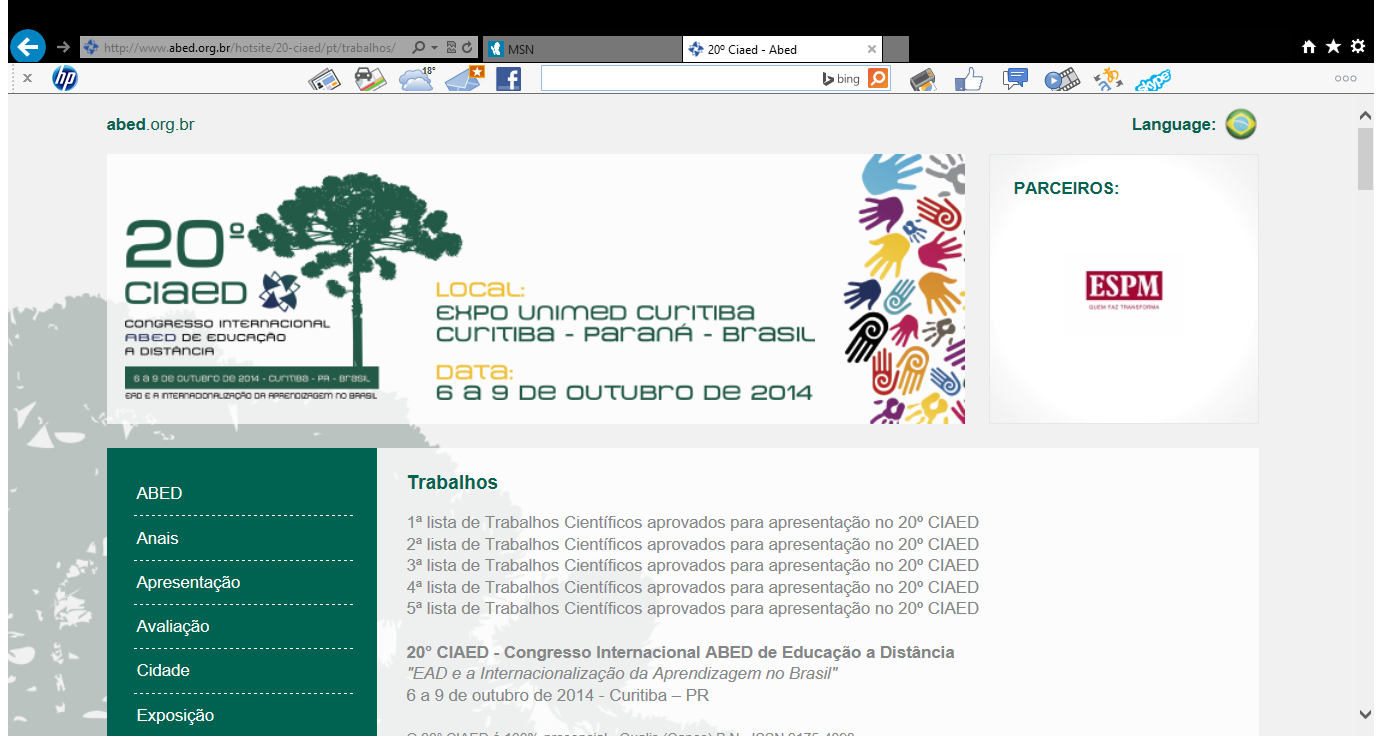 Objetivo da Pesquisa
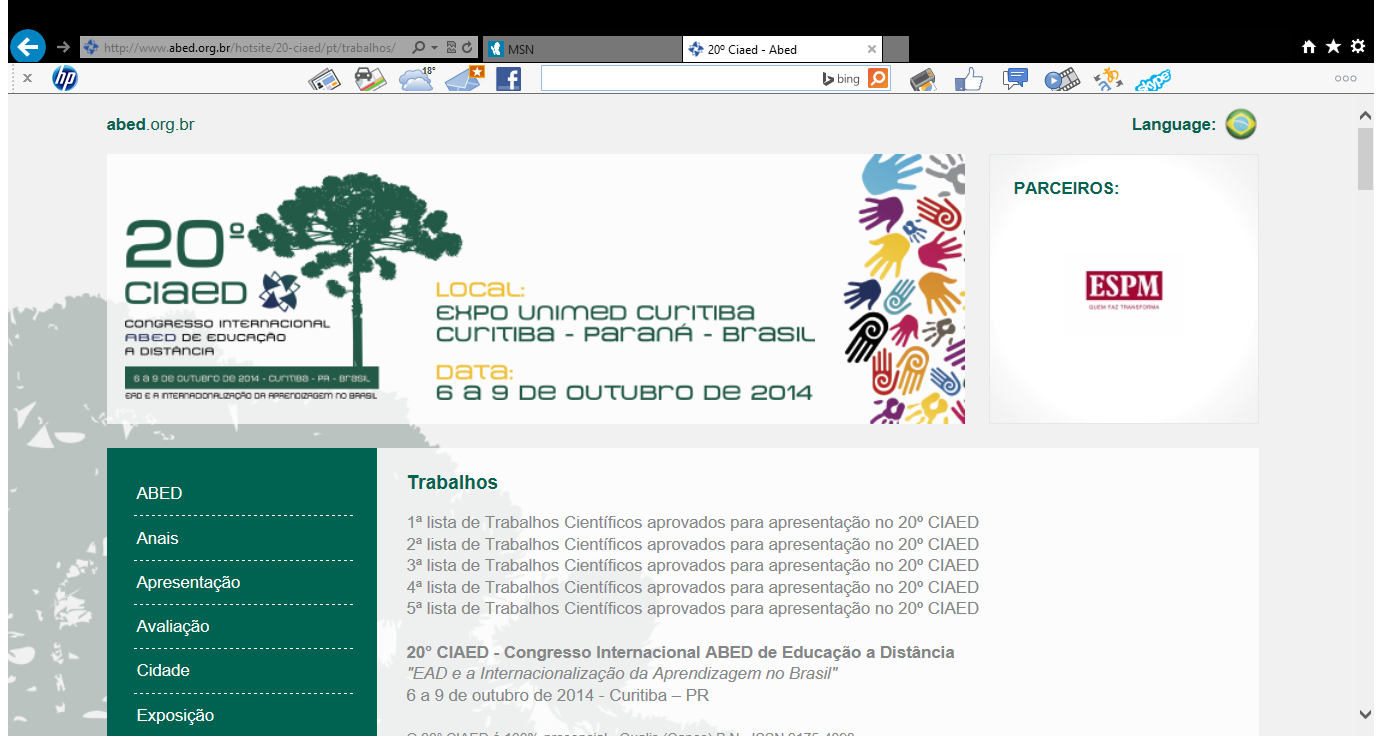 Inclusão Digital no Brasil
Diretrizes para a inclusão digital
Equipamentos
PROINFO
Formação
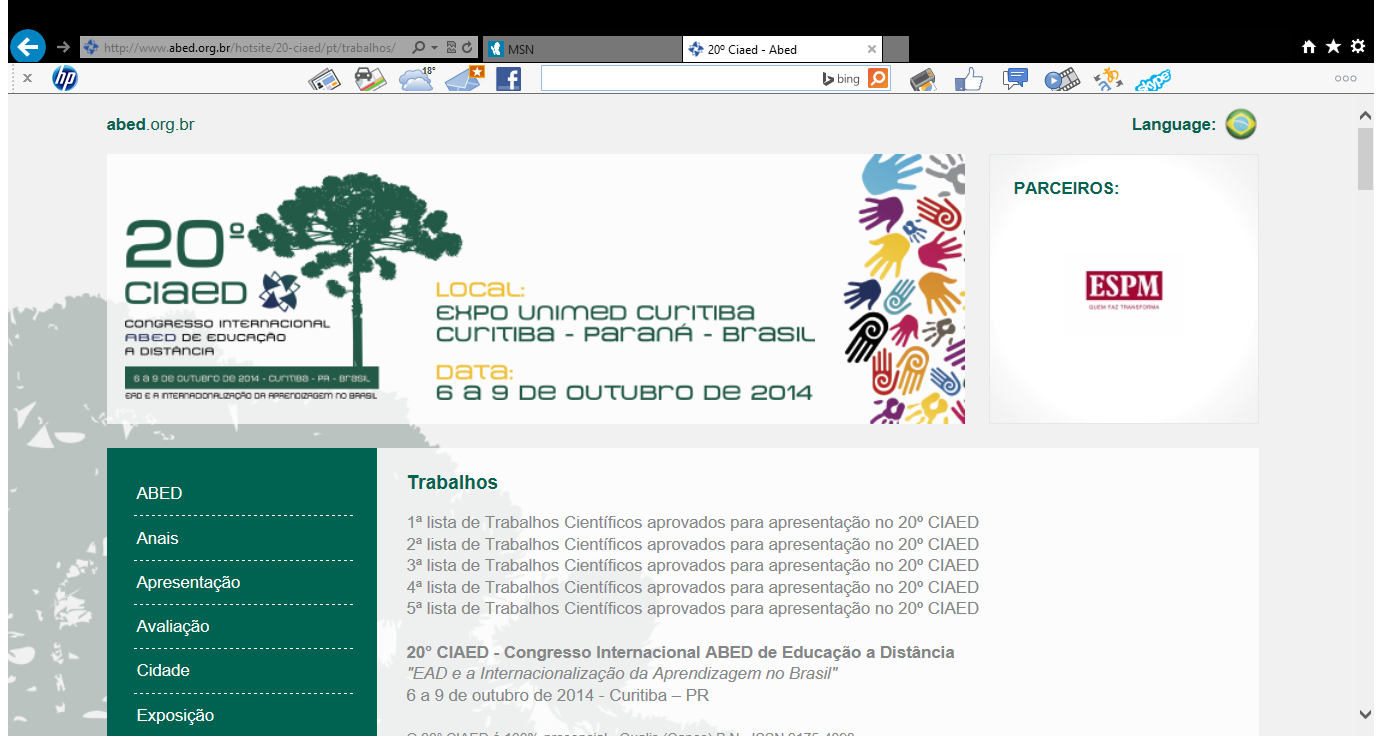 Inclusão Digital
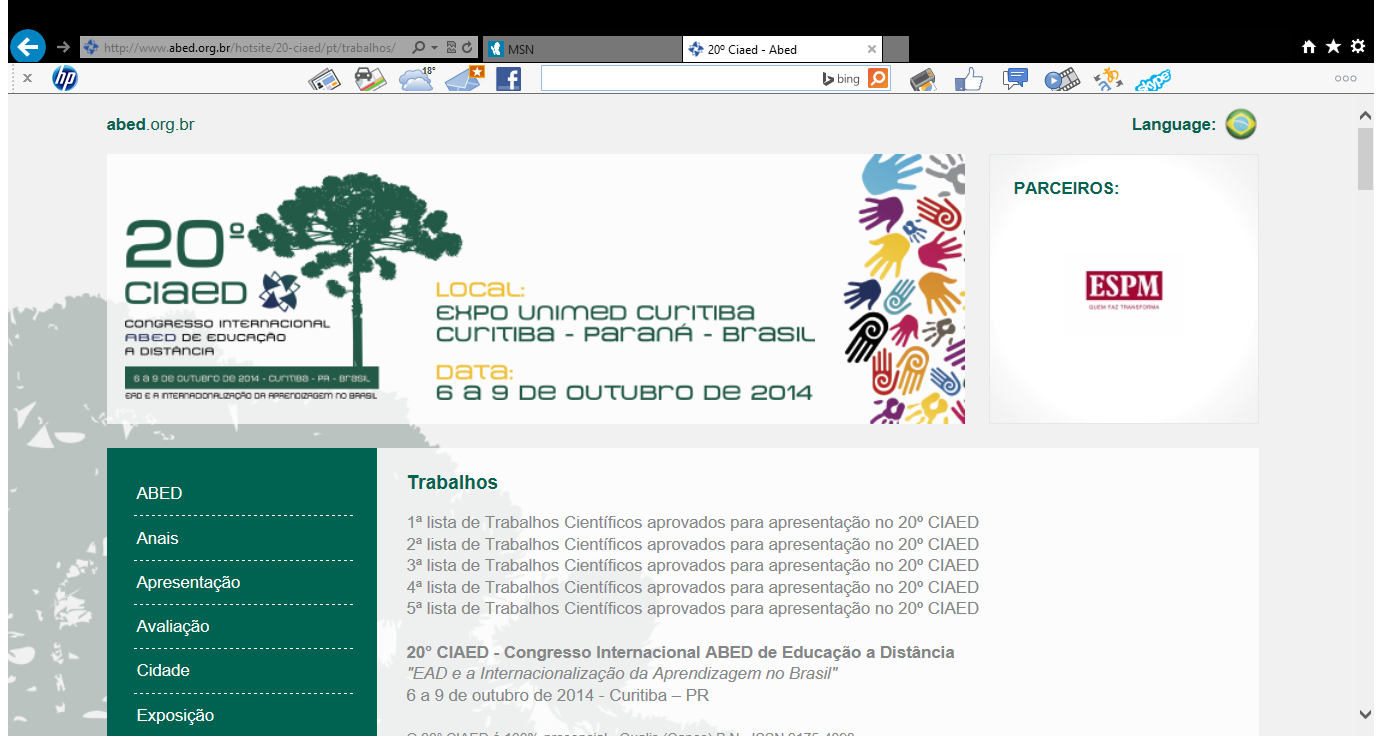 Inclusão Digital
Cabral e Cabral (2013, p. 4)
Perspectiva de transferência de conhecimento
Sentidos Possíveis
Perspectiva tecnológica
apreender o discurso da tecnologia
construção da cidadania
alfabetização digital
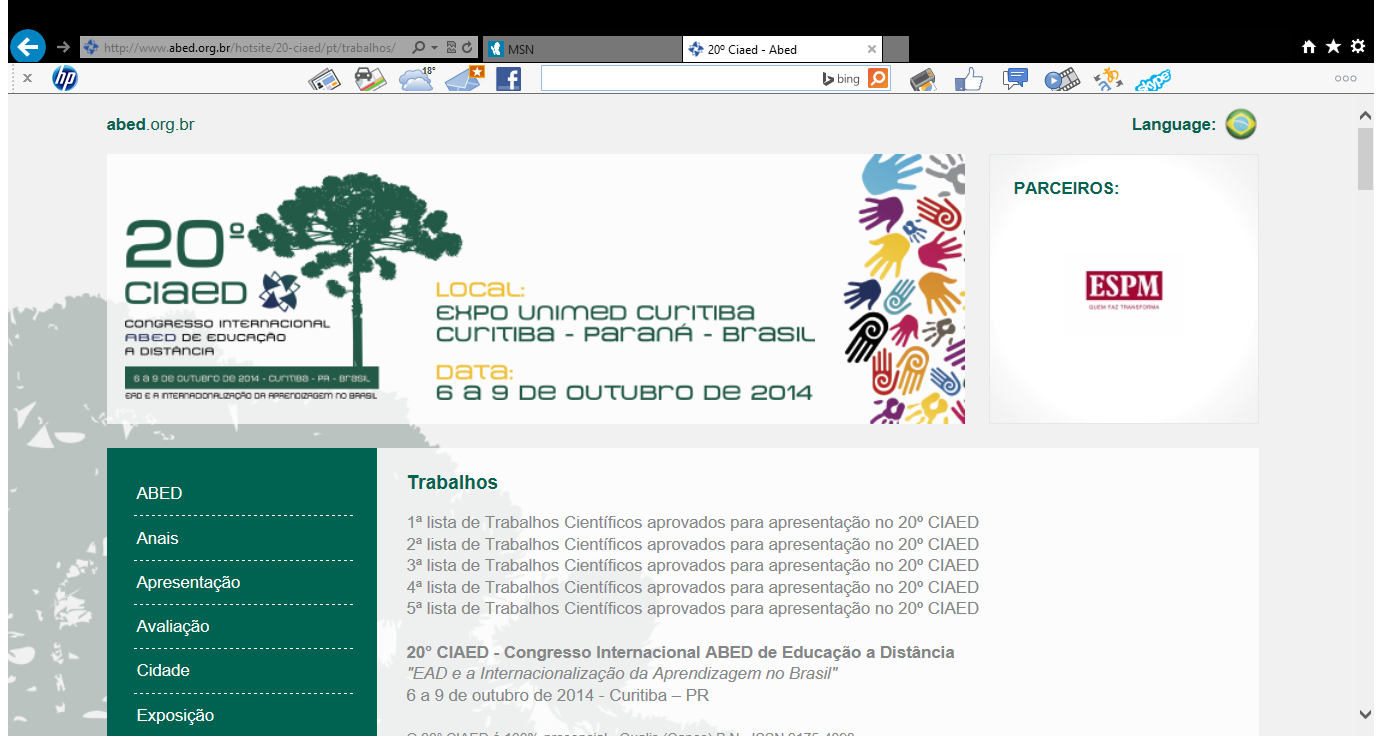 Inclusão Digital
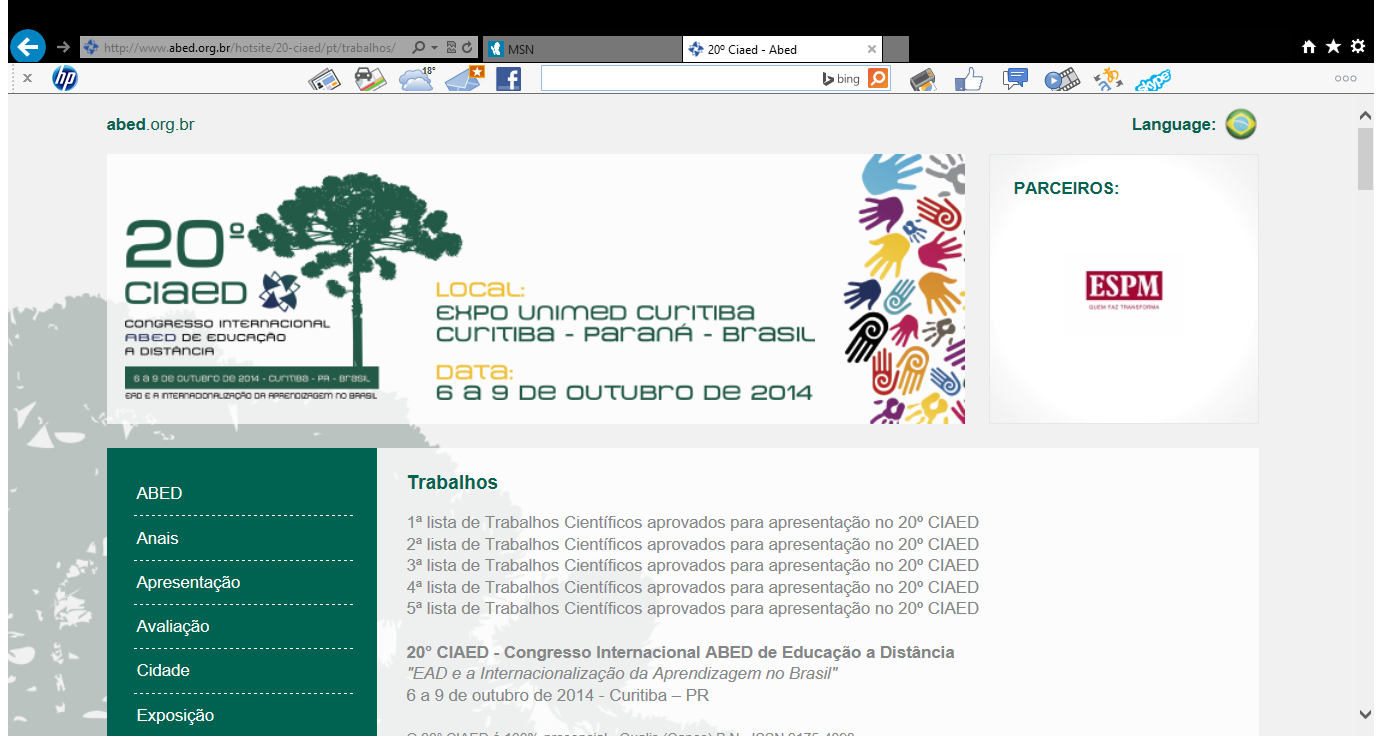 Inclusão Digital
Melhoria no padrão de vida
Maior acesso à cultura e à cidadania
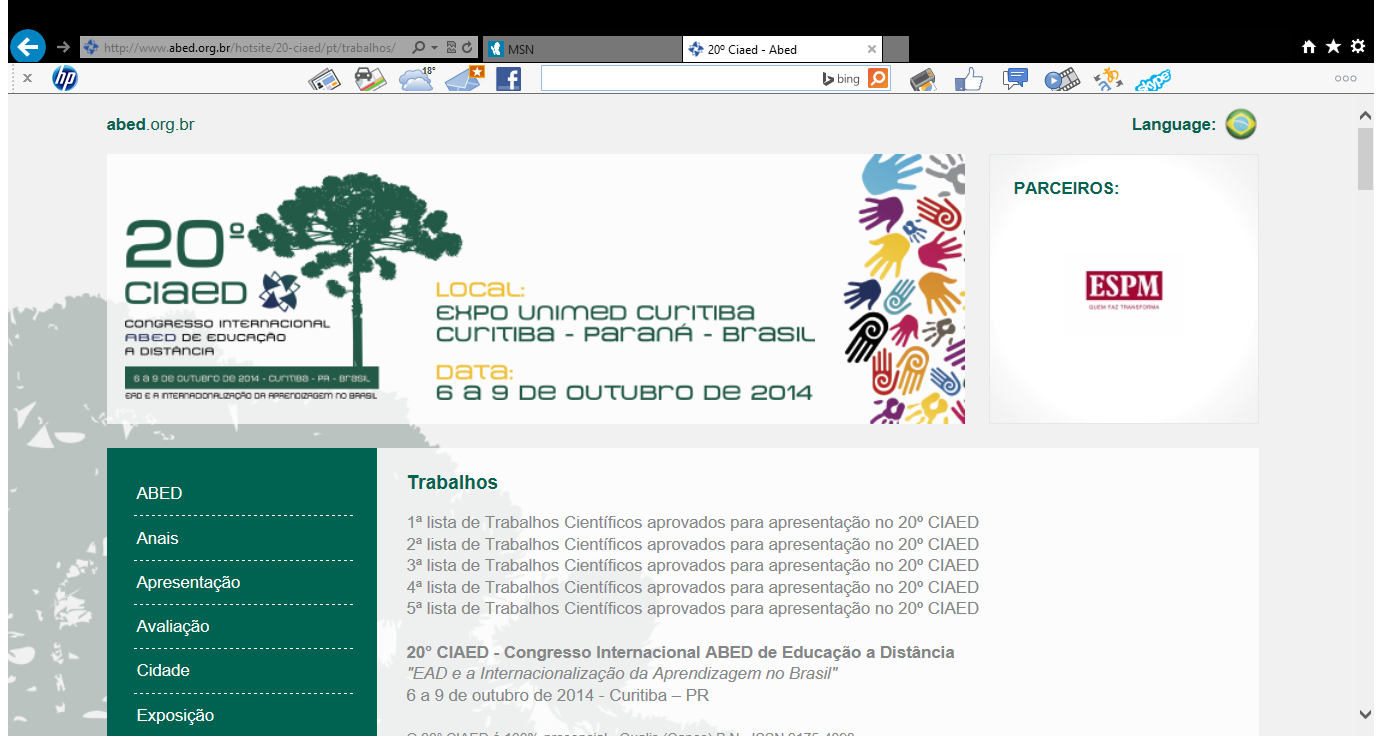 Formulação de Políticas
Compreensão e processamento de informações
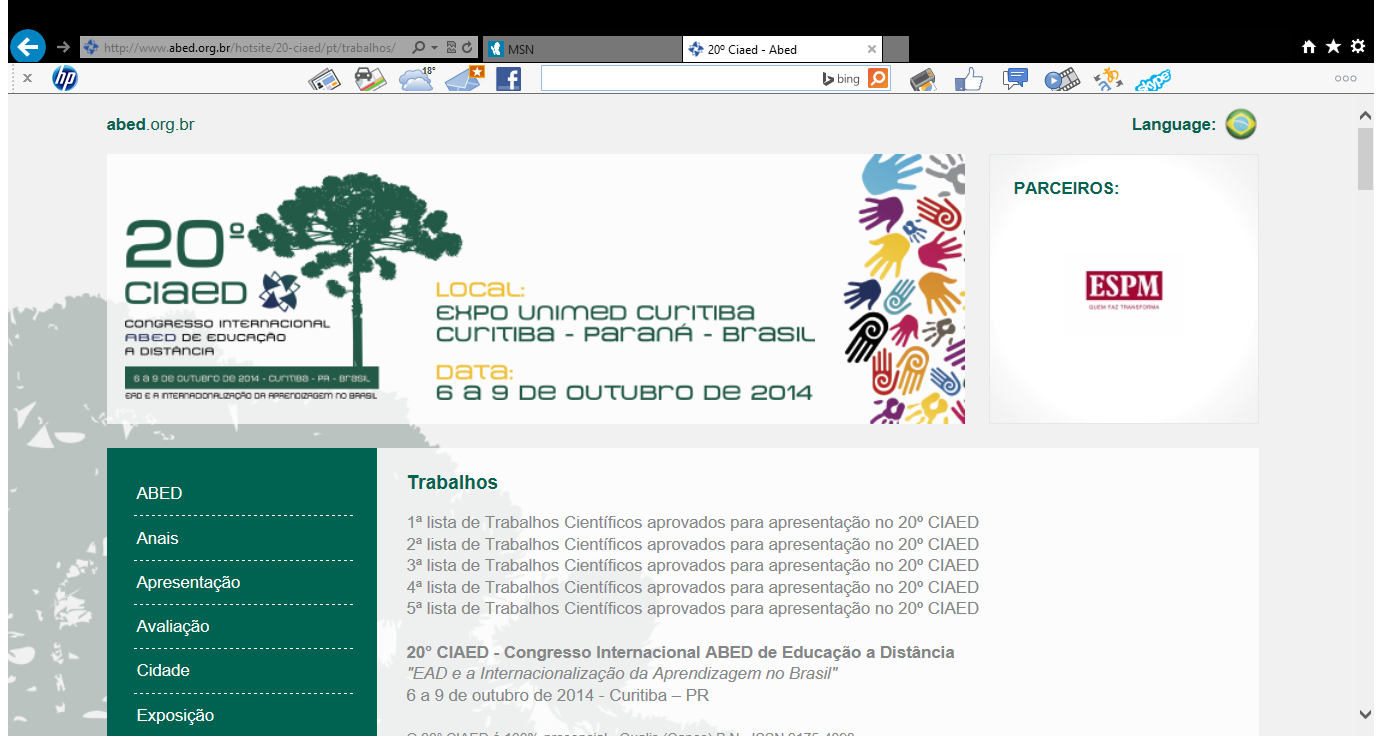 Desigualdade no acesso nas unidades da federação
Entretanto
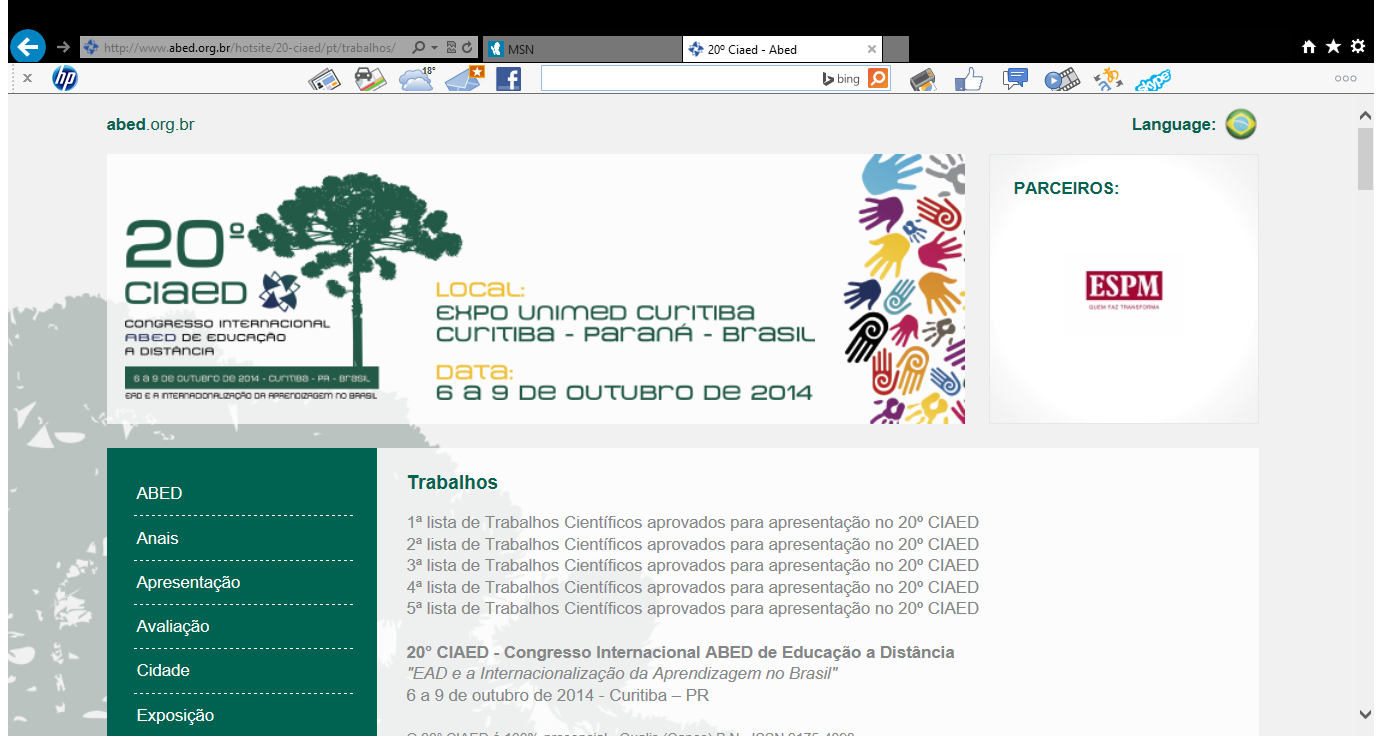 O Curso Aluno Integrado
Parte do Proinfo Integrado (programa de formação do Proinfo/MEC);
Curso técnico básico em informática para alunos do Ensino Médio;
Tentativa de incluir digitalmente os alunos do Ensino Médio (1º e 2º anos);
Qualificação profissional.
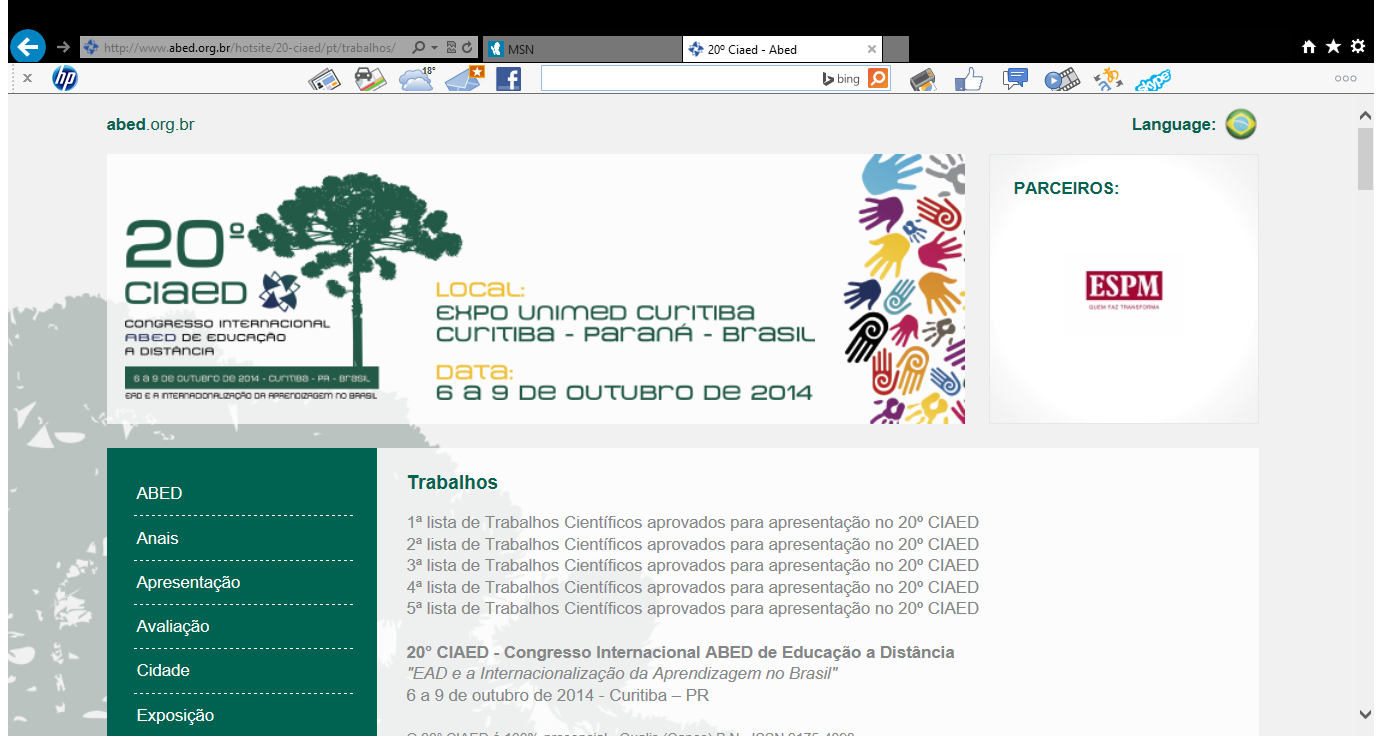 O Curso Aluno Integrado
Propicia aos participantes, o desenvolvimento de habilidades relacionadas ao uso qualitativo da internet, processadores de texto, planilha de cálculos, banco de dados, software de apresentação, sistemas operacionais e manutenção de hardware, promovendo uma formação técnica para o gerenciamento do laboratório de informática, além de contribuir para a qualificação dos alunos para o mundo do trabalho, visando a socialização e a inclusão digital (UFAL, 2013).
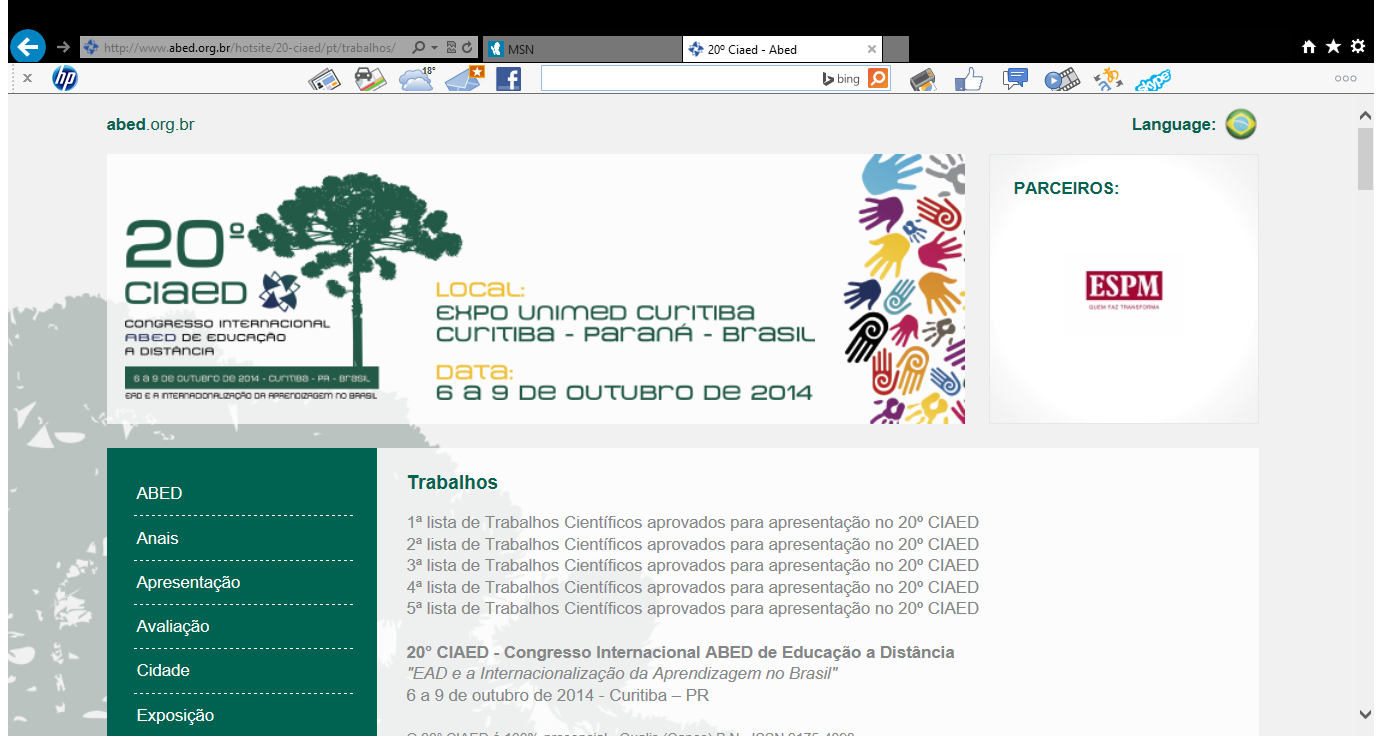 Em Alagoas...
UFAL - gestão administrativa e pedagógica do curso.
Coordenação do PROINFO/AL – diagnóstico e seleção de escolas; divulgação; inscrição dos alunos; logística de transporte para o acompanhamento presencial.
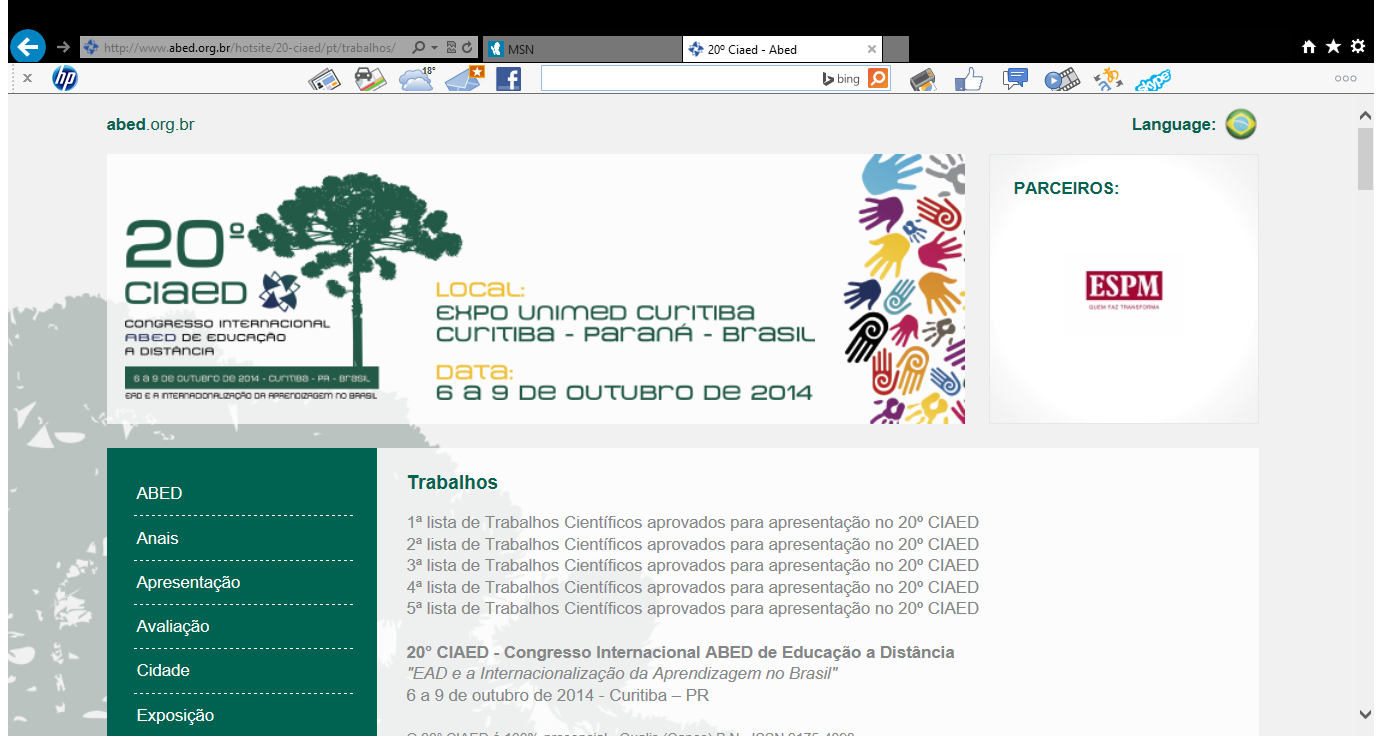 Ofertas do Curso
Fonte: Relatório diagnóstico das escolas do Curso Aluno Integrado, Proinfo/AL, 2013
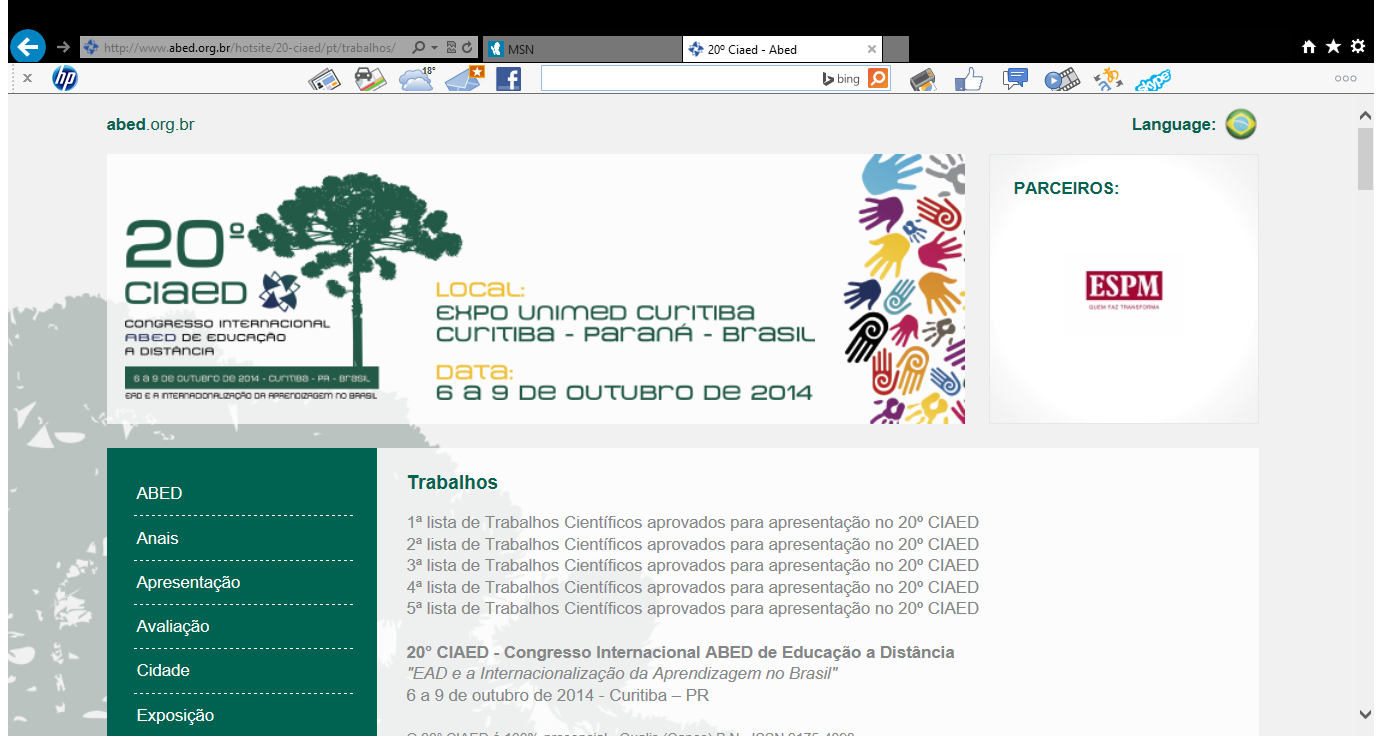 Ofertas do Curso
Fonte: Relatórios da Coordenação do Curso Aluno Integrado – 2013-2014
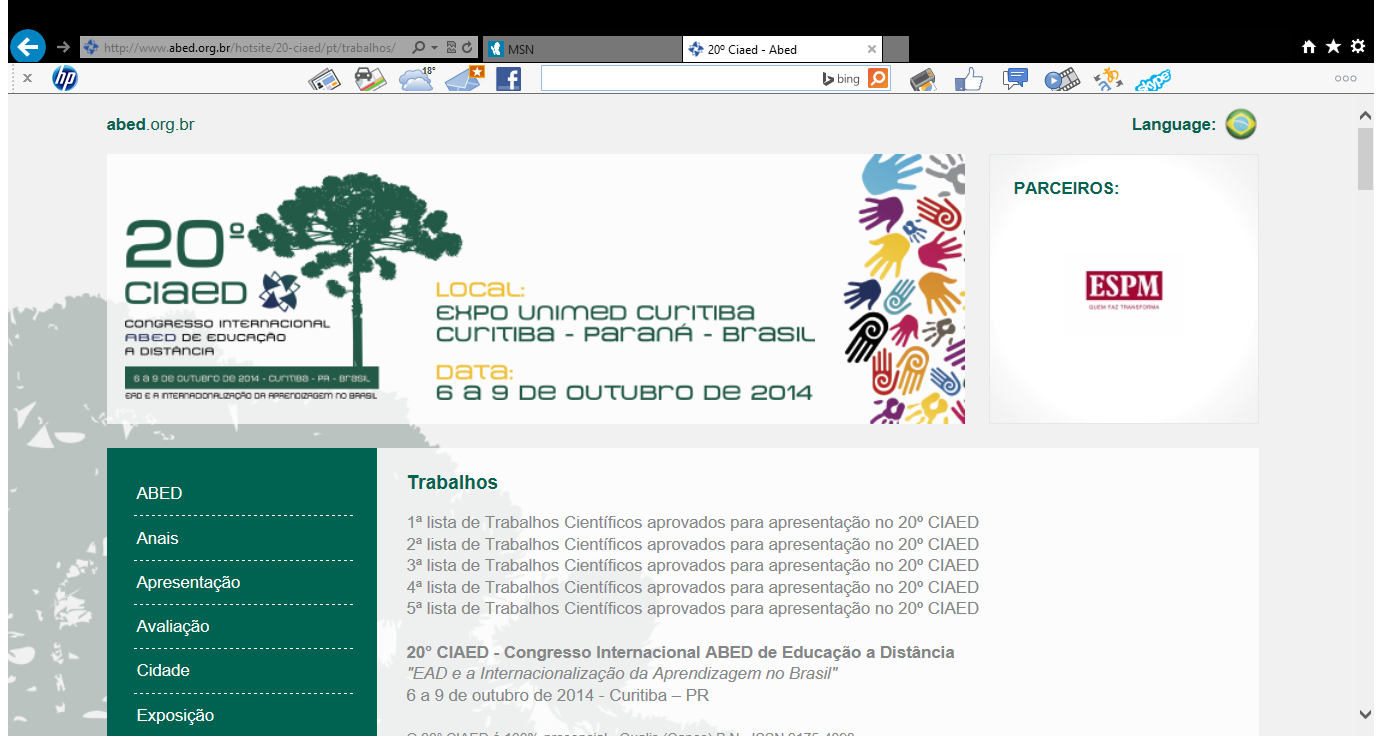 Relação entre matrícula e evasão no Curso Aluno Integrado em Alagoas
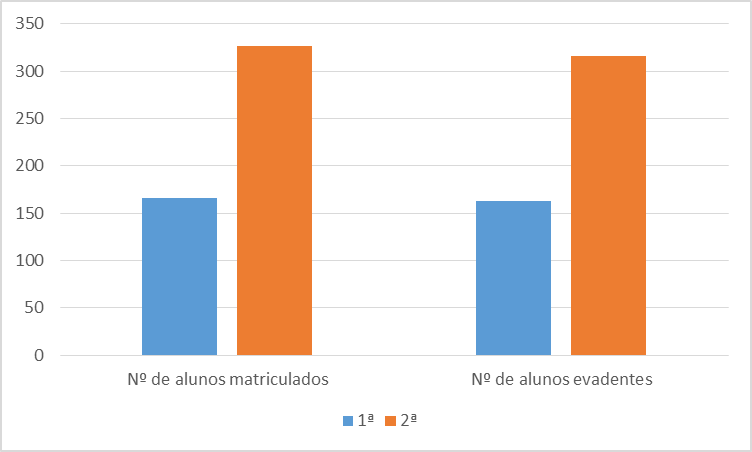 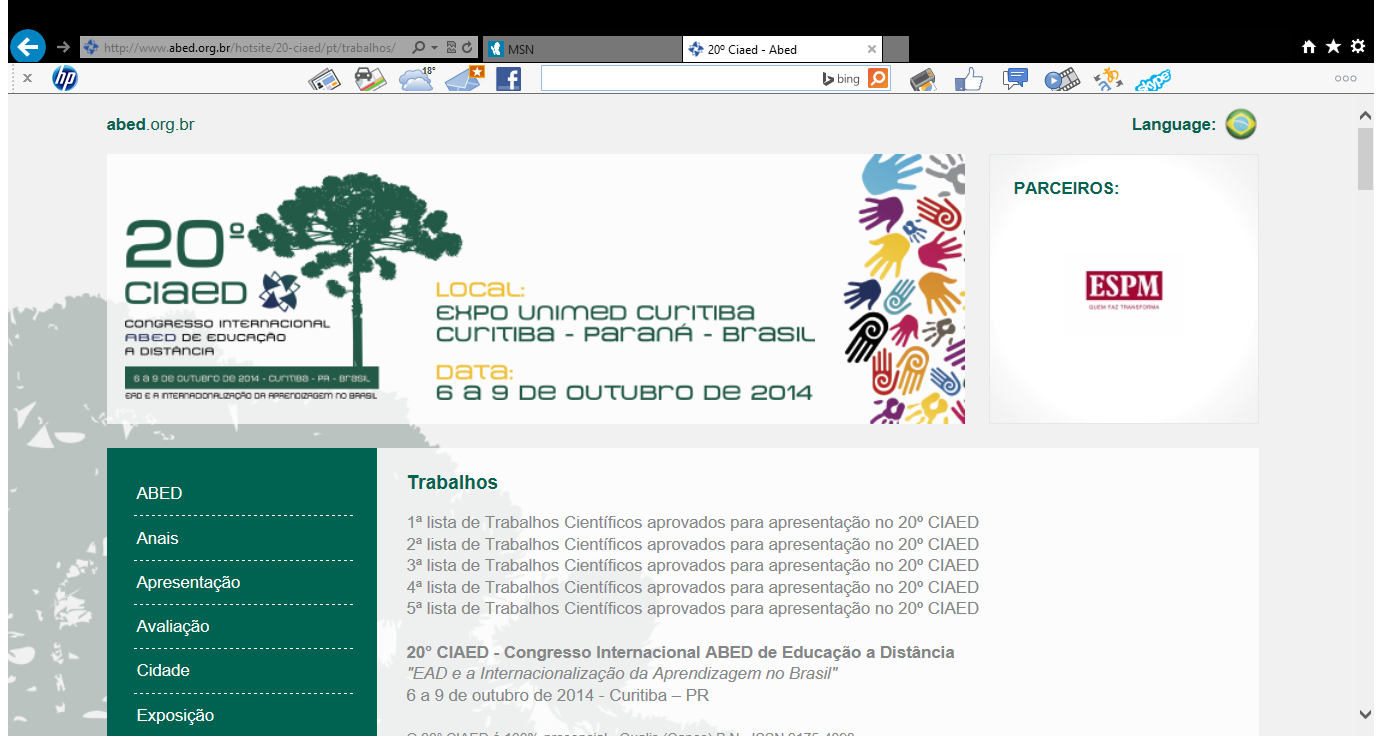 Principais problemas
Falta de conexão à internet nas escolas ou conexão lenta
A baixa velocidade da internet impossibilitou o acesso à plataforma e até aos e-mails, prejudicando e frustrando os alunos (Tutor J).

Dificuldade de acesso dos alunos ao laboratório de informática 
Na Escola OC, tinham perdido a chave do laboratório, por isso não foi possível rever as dificuldades de acesso de alguns alunos.  (Tutora M).
Houve mudança de gestores da escola. Os novos gestores não quiseram apoiar o curso e não permitiram aos alunos o acesso o laboratório, nem com a minha presença. Com isso os alunos se desestimularam... (Tutor J).
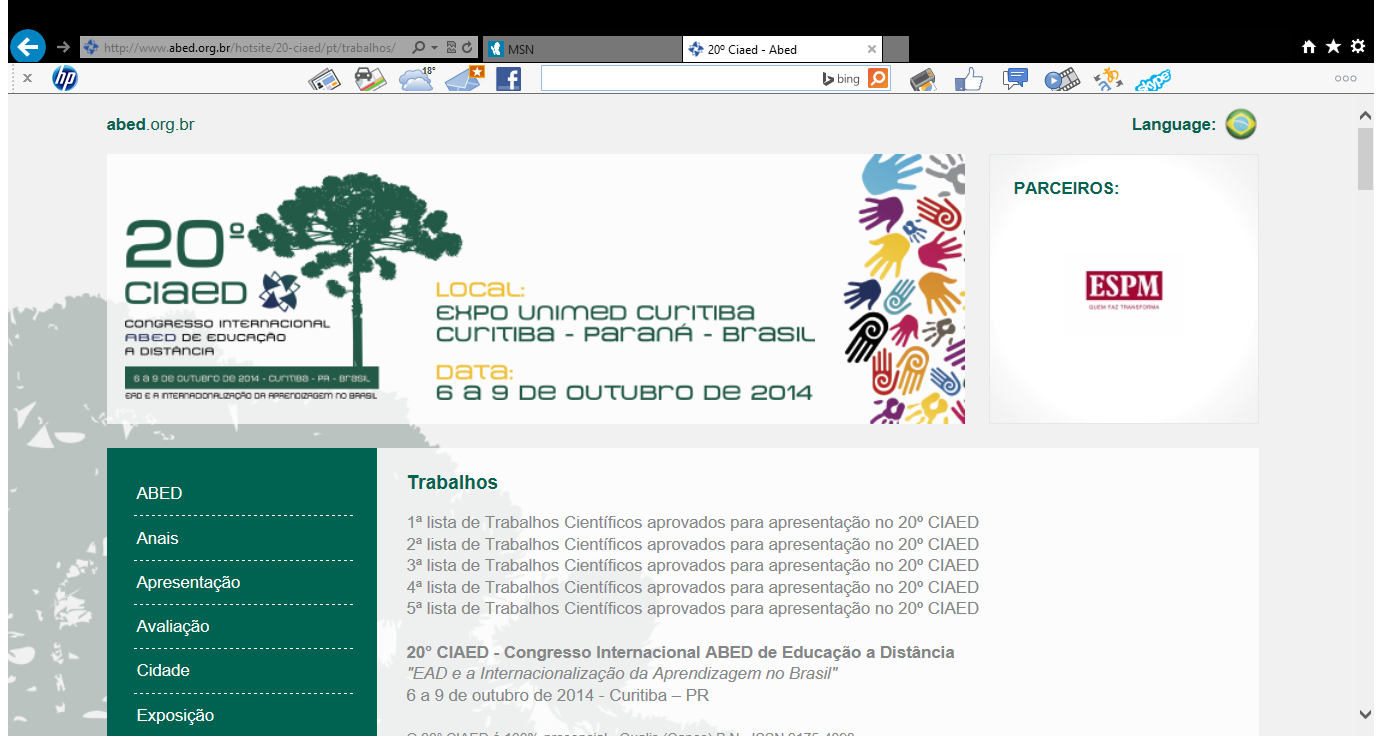 Principais problemas
Gestão deficiente dos recursos tecnológicos
Constatamos panes constantes na rede e vários computadores inativos, fazendo com que a turma solicitasse um outro local, para os encontros presenciais. O diretor afirmou que já fez várias solicitações à Secretaria de Educação, sem obter o atendimento necessário (Tutor J).

Dificuldade de comunicação dos tutores com os alunos 
Nas três escolas que visitei o houve o mesmo problema: falta de comunicação entre diretores, coordenadores e alunos. [...] Cheguei no horário combinado com a direção, esperei meia hora e quando me atendeu informou que não sabia do encontro, pois tinha sido marcado com a vice-diretora. A coordenação por sua vez informou que não sabia nem do curso, nem quem eram os alunos... (Tutora M)
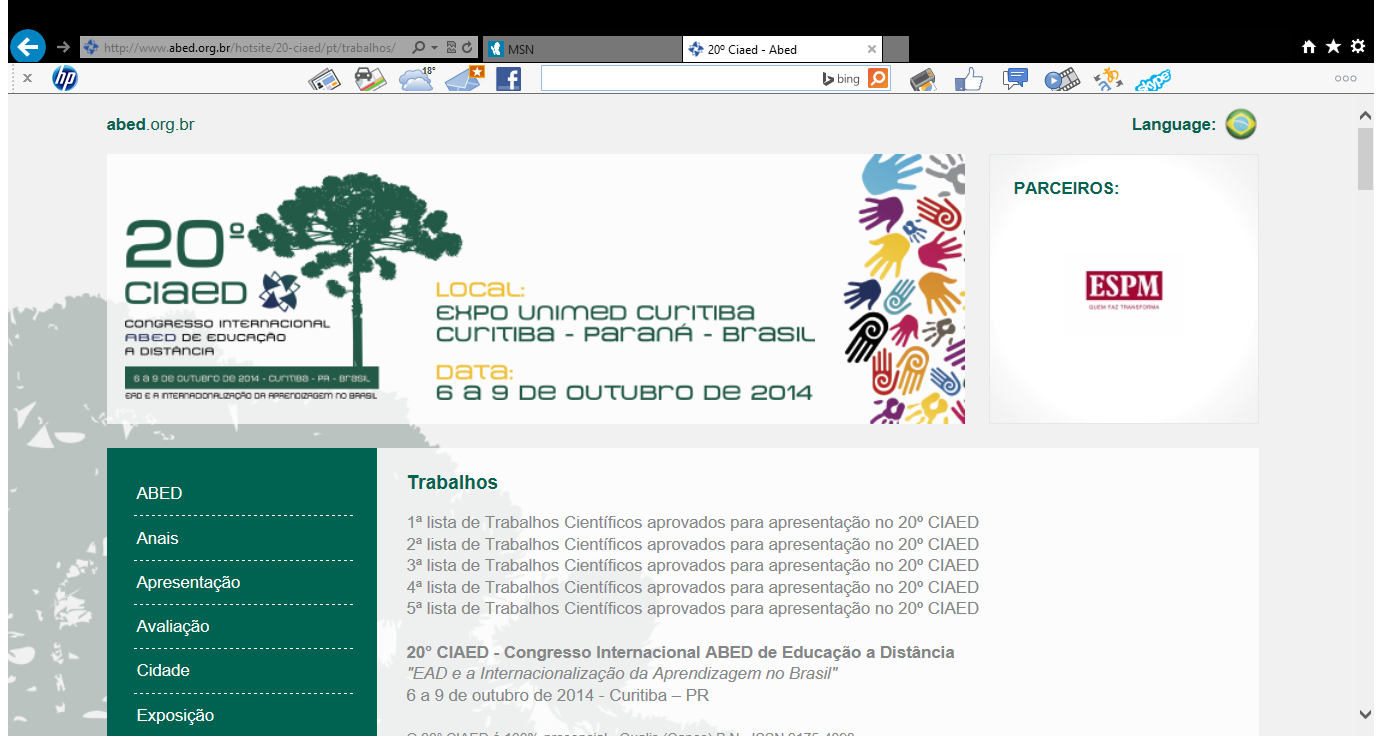 Medidas adotadas
Visitas às escolas;
 encaminhamento dos alunos a espaços alternativos para acesso à internet; 
manutenção dos tutores presenciais, além do prazo estabelecido; 
ampliação do período do curso.
criação de grupo no Facebook pelos tutores a distância
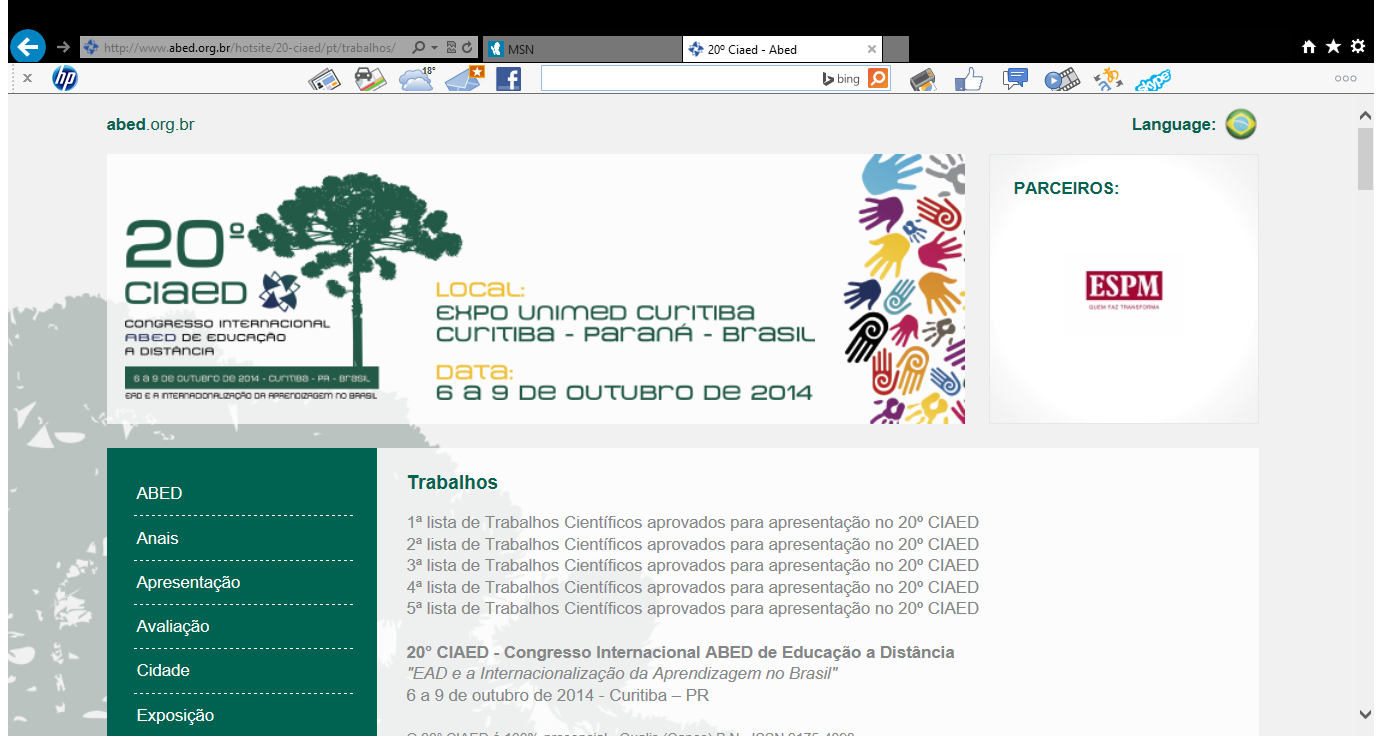 Considerações Finais
Apesar das pesquisas mostrarem o aumento do número de pessoas com acesso a computadores e internet em todo o Brasil, no caso do Aluno Integrado em Alagoas observou-se que a maioria absoluta dos alunos necessitava da escola para esse acesso e foi justamente a falta dele que contribuiu em grande parte para a evasão detectada.
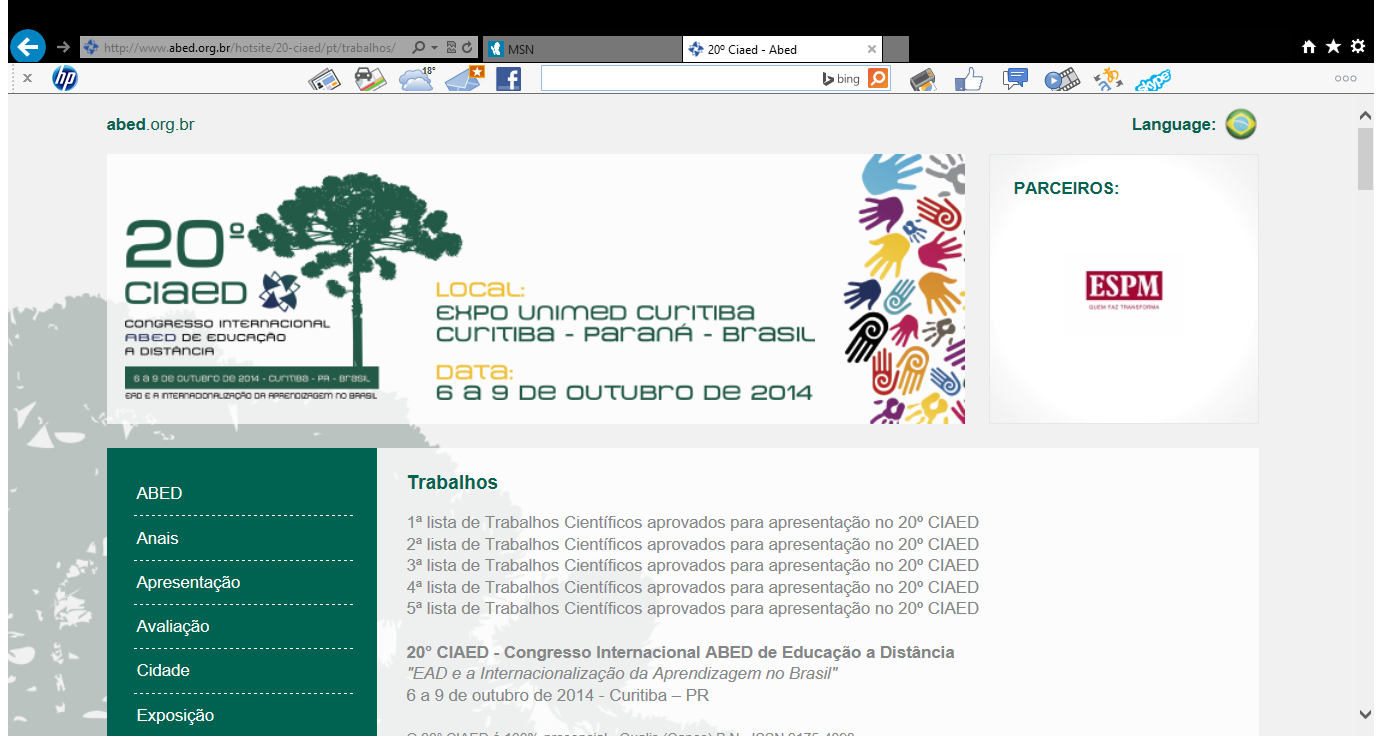 Considerações finais
Necessidade de critérios de seleção para os participantes do curso, buscando um nivelamento no conhecimento das TIC.
Cuidado para que as escolas tenham seus laboratórios a serviço da aprendizagem dos alunos e professores.
Gestão responsável dos recursos tecnológicos, tanto na escola quanto na Secretaria Estadual de Educação.
Alinhamento das políticas do governo federal com as do governo estadual.
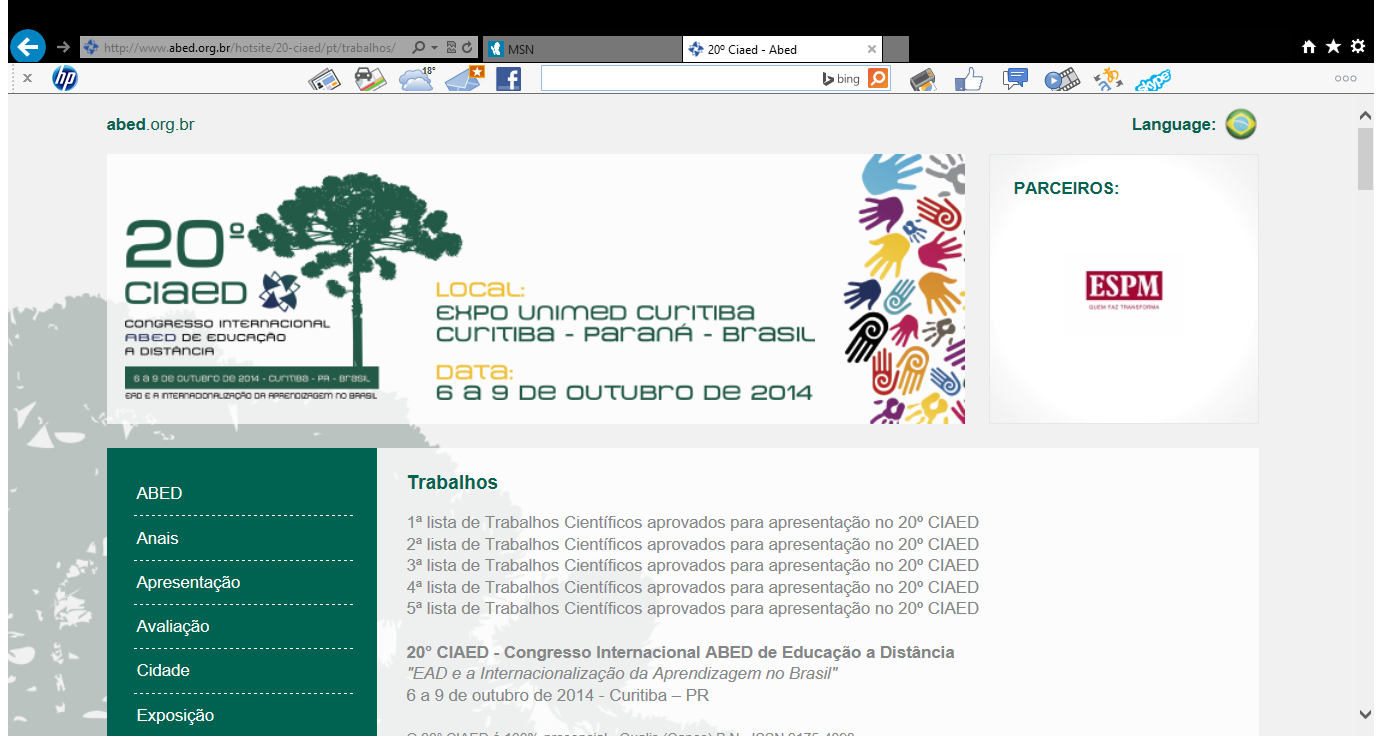 Somente assim,
a inclusão digital  poderá se tornar uma realidade nas escolas.
A oferta do curso em melhores condições contribuirá para a vivência de uma cultura digital na escola.
Referências
ALAGOAS. Relatório diagnóstico das escolas do Aluno Integrado. Proinfo/AL. 2013.
BRASIL. PRESIDÊNCIA DA REPÚBLICA. Decreto n° 6.300, de 12 de Dezembro de 2007. Dispõe sobre o Programa Nacional de Tecnologia Educacional – ProInfo. Decreto on-line. Disponível em : <http://www. planalto.gov.br/ccivil_03/_ Ato2007-2010/2007/Decreto/ D6300.htm>. Acesso em: 10 mar 2014. 
BRASIL. Sociedade da Informação no Brasil. Livro Verde. Brasília: Ministério da Ciência e Tecnologia, 2000. Disponível em: http://www.mct.gov.br/index.php/content/view/18878.html . Acesso em: 20 mar 2014.
BUZATO, Marcelo. Entre a fronteira e a periferia: linguagem e letramento na inclusão digital. Tese (Doutorado em Linguística Aplicada) - Instituto de Estudos da Linguagem, Universidade Estadual de Campinas, Campinas, 2007. Disponível em: http://www.bibliotecadigital.unicamp.br/document/?Code= vtls000415042&fd=y. Acesso em: 10 abr 2014.
CABRAL, Adilson; CABRAL, Eula. Mapeamento da inclusão digital no Brasil. Revista Eptic Online. Vol.15 n.1 p.4-19 , 2013. 2013 Disponível em: http://www.ibict.br/capacitacao-e-ensino/pesquisa-em-ciencia-da-informacao /projetos-de-pesquisa/o-papel-das-tics-nas-estrategias-dos-grupos-de-midia-no-seculo-xxi/Mapeamento%20da%20inclusao%20digital%20no%20Brasil %20_%20Cabral%20-%20Brasil%20_%20Revista%20Eptic%20Online.pdf. Acesso em 2 abr 2014.
FUNDAÇÃO GETÚLIO VARGAS. Mapa da Inclusão Digital. Rio de Janeiro: FGV, CPS, 2012. Disponível em: http://www.cps.fgv.br/cps/bd/mid2012/MID_sumario.pdf . Acesso em 10 abr 2014.
MATOS, Fernando A. M.; CHAGAS, Gleison J. N. Desafios para a Inclusão Digital no Brasil. Perspectivas em Ciência da Informação. Vol 13, nº 1, p.67-94, 2008. Disponível em: http://www.scielo.br/pdf/pci/v13n1/v13n1a06.pdf. Acesso em: 30 mar 2014.
UNIVERSIDADE FEDERAL DE ALAGOAS (UFAL). Relatórios do Curso Aluno Integrado, 2013-2014. 
_____________ Plano de Trabalho Pedagógico, 2013.